La curación de una niñez interior
la violencia lesiona la libertad y dignidad de las personas.
LA NIÑEZ
La violencia se transmite: se enseña y se aprende.
A
A
Agujeros en el cuerpo:
Cuando en una generación no es hablado (por vergüenza, angustia o temor) quedando como lo indecible, pasará en la siguiente generación como lo innombrable y la tercera como impensable. 
Crea zonas de silencios representacional, dificultando el pensamiento.
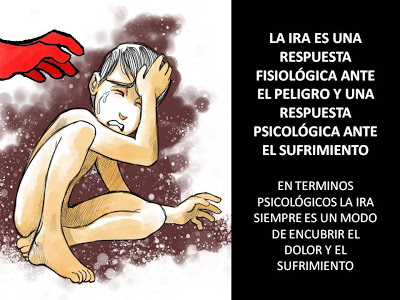 Crea zonas de silencios representacionales, dificultando el pensamiento: ante los maltratos en la niñez, se pierde la posibilidad de diferenciar sensaciones, con una parte muerta y necesitan ser sacudidos, suelen buscar el peligro, drogarse, golpear/ se contra el mundo buscando sensaciones fuertes.
No hay empatía- hay apatía: pulsión de muerte, no registra afectos

Confusión de identidad: adquieren identidad con aquello que los otros le suponen: malo-tonto.

Repetición de la vivencia en la vida adulta: activa-pasiva repetición de un dolor.
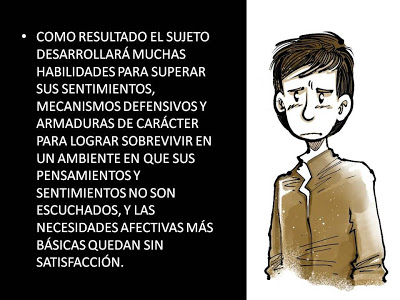 No hay empatía- hay apatía: pulsión de muerte, no registra afectos.

Confusión de identidad: adquieren identidad con aquello que los otros le suponen: malo-tonto.

Repetición de la vivencia en la vida adulta: activa-pasiva repetición de un dolor.
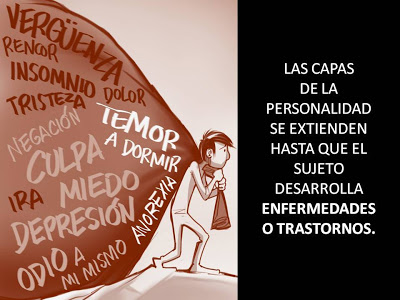 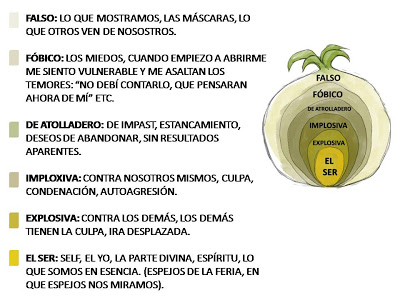 Nada justifica la violencia